SPE IES Shark Tank Application 2021- ABC Company
Company Name
Location
Team Info
Team contact
Email/ Phone
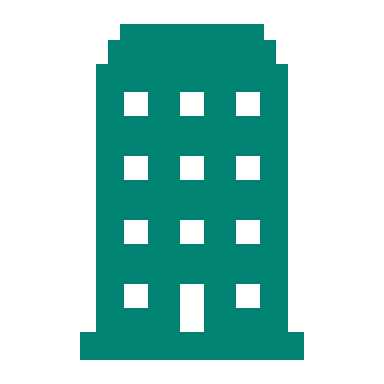 Value Proposition
What is the value proposition 
Example – cost leadership, efficiency, superior product, safety, environment friendly, Green product, energy transition
Product / Service
Describe the company history and accomplishments to date
Product / Service description – What problem are you solving
Who are your key partners, interfaces and/or suppliers if any
What’s Unique / IP 
Patents / Protection 
What is product differentiation
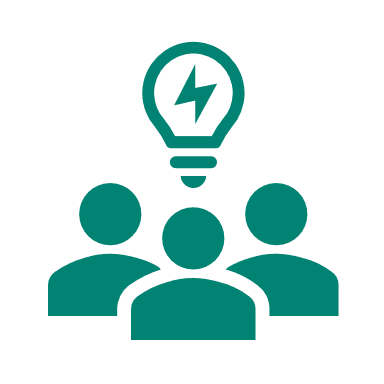 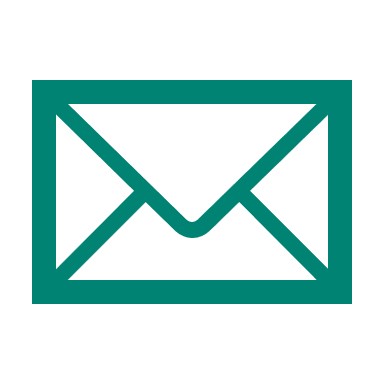 Business Model
Describe and motivate the market size for your product/service
Go-To-Market Plan – How will you take your product/service from start to end customer
Describe the main perceived risks with your Go-To-Market plan
Describe the competitive landscape, your competitive advantage and how you plan to sustain it
Invest.(Raised/Ask) & Use of Funds
Provide your financial projections and key metrics
Describe your funding requirement and use of funds
Customer traction
Who is your customer – Track record, pilots, case studies 
Provide your financial history, accomplishments to date and timeline
Market Size (TAM/SAM/SOM):
Once completed please convert to PDF and save as “IES21SHARKTANK-COMPANYNAME”
Please email the PDF to Preshit Gawade and Amanda Scott at ies2021sharktank@gmail.com with the title “IES21SHARKTANK-COMPANYNAME”
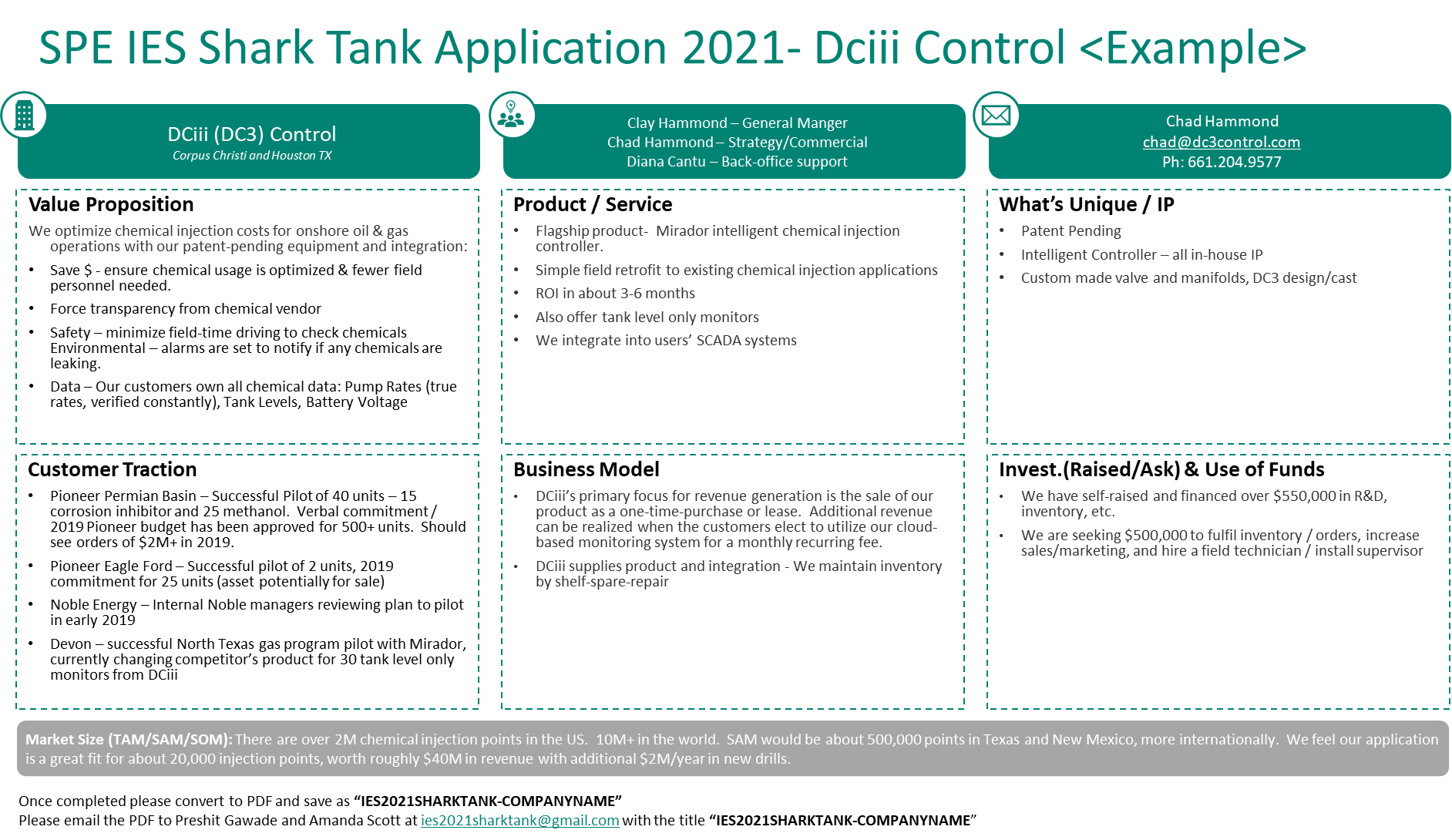 Example